A National Fetal Alcohol Spectrum Disorders (FASDs) Learning Collaborative for Prenatal and Pediatric Healthcare Teams
Alford DP, German JS, Messelt S, Gludt K, Greece J, Bangham C, Harlowe A, Kitten N, Brown S, Hardesty I, Levinson D, Smith VC
Supported by the Health Resources and Services Administration (HRSA) of the U.S. Department of Health and Human Services (HHS) as part of a financial assistance award totaling $956,211.00 with 100 percentage funded by HRSA/HHS and $0 amount and 0 percentage funded by nongovernment source(s). The contents are those of the author(s) and do not necessarily represent the official views of, nor an endorsement, by HRSA/HHS, or the U.S. Government.
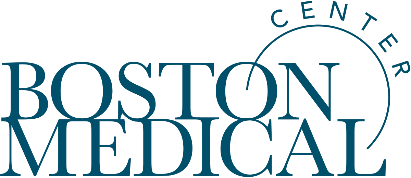 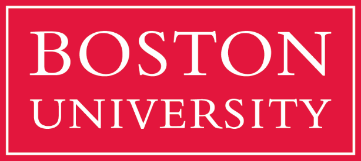 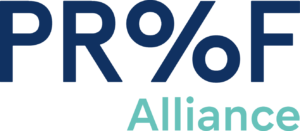 Conflict of Interest
None

DEI Considerations
We take special care to provide culturally responsive/informed programming, including diversity of faculty and staff and modelling non-stigmatizing, gender-inclusive language
Throughout the program we explore the role of inequity, social determinants of the health, implicit bias, shame and stigma
[Speaker Notes: Combine into 2 bullets and conflict of interest 1st]
Background
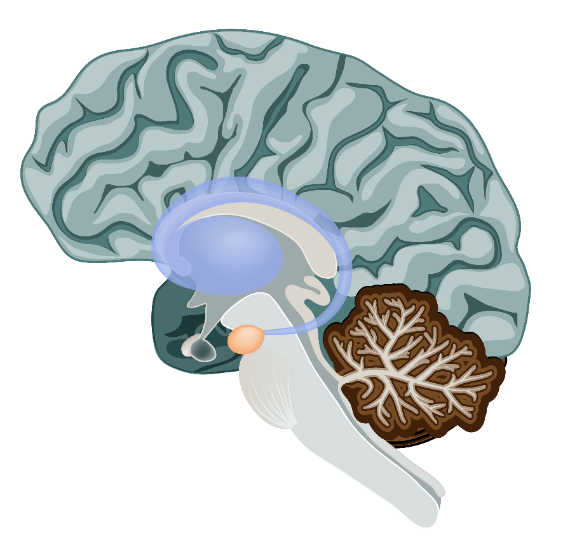 Fetal Alcohol Spectrum Disorders (FASDs) are a range                                                  of conditions attributable to prenatal alcohol exposure (PAE)                                                  that include behavioral, learning, and physical problems
Alcohol is a teratogen which adversely affects normal brain                          development throughout all gestational stages
FASDs are permanent and the most common preventable developmental disabilities in the US
In the US, an estimated 1-5% of 1st grade children may have an FASD1
Health professional FASD knowledge and training is inadequate2
May PA et al. JAMA. 2018
FASD Regional Training Centers Consortium. Am J Health Ed. 2007
3
[Speaker Notes: Prenatal alcohol exposure (PAE) resulting in fetal alcohol spectrum disorders (FASD) is the most common preventable cause of permanent intellectual and developmental disabilities in the U.S.  Healthcare teams can play a critical role in preventing, diagnosing, and managing FASD; however, they are unprepared to do so]
Objectives
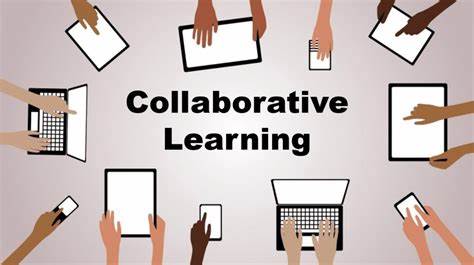 The SAFEST* Choice Learning Collaborative trained community health center prenatal and pediatric teams to:
Prevent prenatal alcohol exposure (PAE)
Improve identification and management of patients with suspected or diagnosed FASD
*SBIRT And FASD Education, Support and Treatment
4
Methods: Program Overview
Participants
Upper Midwest and New England states
Urban and rural community health centers and tribal clinics

Curriculum
Webinar: FASD foundational science 
Project ECHO®: Prenatal & Pediatric Tracks, ten 1-hr sessions over 1 yr
Core content w/ communication videos, individuals w/ lived experience, small group work
Clinic case presentations w/ clinical question(s), discussion and recommendations
Technical assistance: individual and group sessions
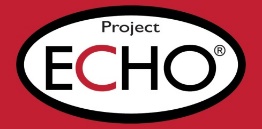 5
[Speaker Notes: Might want to note in talking points the reason you focus on these areas: This program was designed to reach providers in states, territories, tribes, or communities that have high rates of binge drinking among pregnant women, especially in rural areas.]
Methods: Participant Surveys
Timepoints: Pre, Mid, Post, 3-month Follow-up

Attendance/Satisfaction
Knowledge
Confidence
Practice

Matched sample: individuals with matched ID across time points
Self-reported
This presentation includes pre, post matched data only
Results: Demographics
Enrollment: 22 clinics in 7 states from                                                                            15 community health centers (rural, urban, Native American)
Participant survey completion: 58 Pre, 36 Post 
Matched sample by track (n=30 [6 enrolled in both]): 16 Prenatal, 14 Pediatric
7
Years in Practice
Professions
[Speaker Notes: Note: Cohort 1 has been updated based on clean data and cohort 2 is reflecting data from Qualtrics that has not been cleaned so it is a rough estimate that may change slightly.]
Results: Attendance, Knowledge, Satisfaction
Prenatal
Pediatric
81% attended at least 7/10 sessions
100% agree (47% strongly) that the program increased their knowledge about the hazards of PAE and options for screening for alcohol use during pregnancy
64% attended at least 7/10 sessions
92% agree (54% strongly) that the program increased their knowledge about the hazards of, and screening for, PAE among children and adolescents suspected of having an FASD
100% of participants reported that, to at least some extent, they plan to use the knowledge and skills learned in this training
[Speaker Notes: Struggle with drop off by the end]
Results: Changes in Confidence
* p < 0.05
** p < 0.01
I feel comfortable…
*
**
Pre
Pre
Post
Post
Prenatal and Pediatric (N = 19)
Prenatal (N = 11)
1- Strongly Disagree,  2- Disagree,  3- Somewhat Disagree,  4- Somewhat Agree,  5- Agree,  6- Strongly Agree
Results: Changes in Confidence
I am confident in my ability to…
* p < 0.05
*
Pre
Pre
Post
Post
Prenatal (N = 16)
Pediatric (N = 14)
1- Not at all confident,  2- Not very confident,  3- Neither,  4- Fairly confident,  5- Very confident
[Speaker Notes: Change colors and add a key for all graphs]
Results: Self-Reported Changes in Practice
* p < 0.05
** p< 0.01
**
*
*
**
*
Pre
Pre
Post
Post
Prenatal (N = 16)
Pediatric (N = 14)
1- Never,  2- Rarely,  3- Sometimes,  4- Often,  5- Always
Conclusions
This FASD ECHO® program successfully 
Engaged a broad and diverse audience of interprofessional pediatric and prenatal healthcare teams within community health centers
Increased FASD-related knowledge and skills that will benefit their patients and clinics
Increased confidence and self-reported best practices in identifying and providing care for patients with unhealthy alcohol use and diagnosed or suspected FASDs
Limitations
Self-reported outcomes with potential for self-assessment bias and social desirability bias
Potential for self-selection bias since they were not randomly selected
Potential for nonresponse bias, as the results were from a smaller matched sample compared to the larger pool of survey participants
No control group, which makes it difficult to attribute participant changes solely to SAFEST Choice
Implications and Future Considerations
A national FASD Project ECHO® for prenatal and pediatric healthcare teams provided a successful means of educating interprofessional healthcare teams on FASD prevention, diagnosis, and management
How do you support and sustain this kind of national educational programming?
How do you assess whether this education improves clinical outcomes, including reducing prenatal alcohol exposure and improving developmental outcomes of children with suspected or diagnosed FASD?
Thank you!

Questions?
15